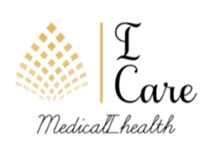 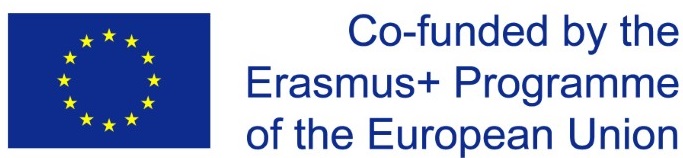 Interprofessional Student-run Primary CARE clinics: A University-Enterprise Knowledge Triangle Cooperation Approach (I care)
WP7 -  Sustainability


Bassem Kaissi , M.U.B.S - Lebanon
March 24, 2021
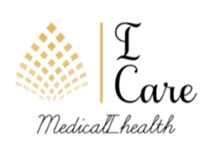 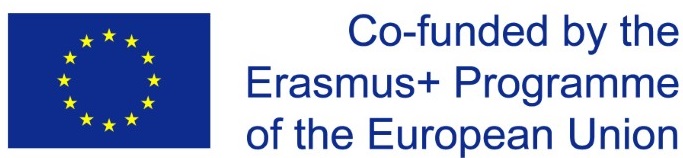 OUTLINE
ICARE WP7 Leaders/ Co-Leaders
ICARE WP7 Dates
Sustainability Definition
Erasmus+ CBHE Projects WPs
Objective and Expected Deliverables of I CARE WP 7
I CARE  WP7 Next Steps
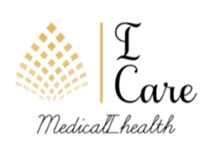 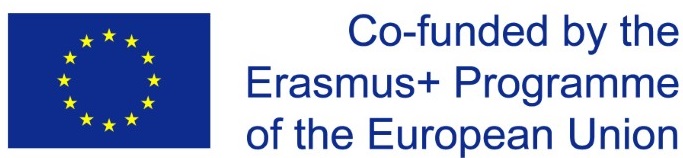 ICARE WP7 Leaders/ Co-Leaders
Leader:
  Partner 15 ( M.U.B.S)
Co- Leaders:
   Partner 3 (TUC)
   Partner 4 (TALTECH)
   Partner 6 (AU)
   Partner 7 (ASU)
   Partner 10 (BUC)
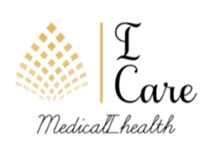 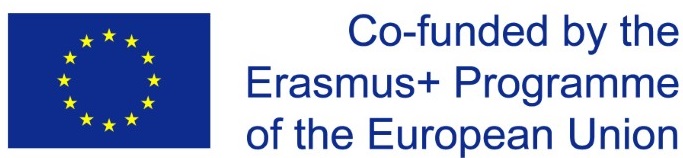 ICARE WP7 Dates
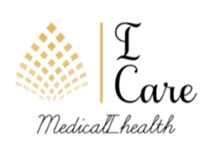 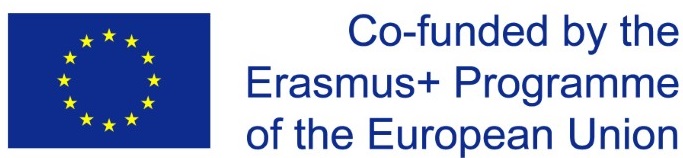 Sustainability Definition
A project is sustainable when it continues to deliver benefits to the project beneficiaries and other constituencies  for an extended period after the commission’s financial assistance has been terminated (European Commission – Directorate - General education and Culture, 2006)
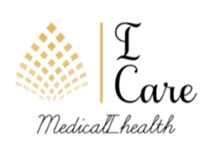 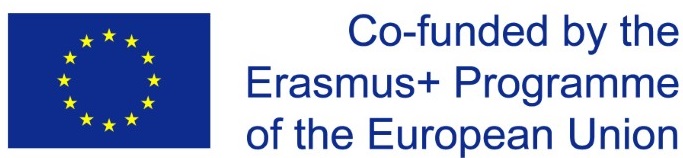 Erasmus+ CBHE Projects WPs
5 Types of WPs in Erasmus+ CBHE projects: Preparation – Development – Quality Assurance – Dissemination and Exploitation – Management.

Under each of the above 5 types of WP, at least one specific WP must be identified. Otherwise, you will not be able to receive funding for your Erasmus+ CBHE project.
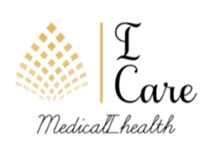 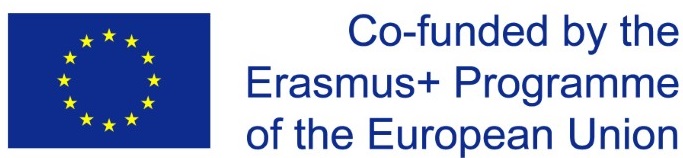 Objective and Expected Deliverables of I CARE WP 7
The objective of this WP is to ensure both institutional and financial sustainability of Key project activities through the following deliverables:

Approval & Integration of the study and training modules.
In- Service Training & Web platform active & sustained at the partner universities with the involvement of all relevant internal and external stakeholders
Establishment of 2 core fundraising & Analytics Teams at the lead university in each PC
Establishment of Interregional Association by the project consortium
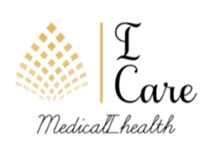 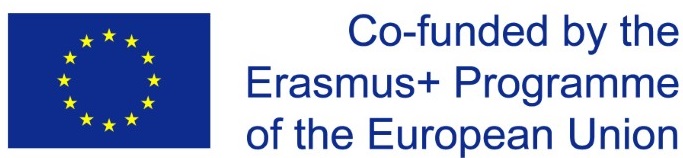 I CARE  WP7 Next Steps
Preparing a sustainability strategy/plan ( Draft end of May 2021 – Finalized end of June 2021)

Given that sustainability is a dynamic process, the plan will be continuously reviewed based on the project progress.

2nd and 3rd year activities will be carried out as specified in the WP7 timetable.
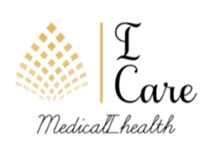 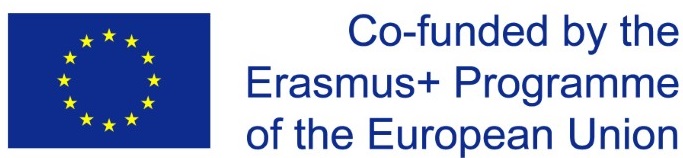 THANK YOU FOR YOUR Attention